MIT 3.156/3.46Photonic Materials and Devices10: Optoelectronic Properties
Juejun (JJ) Hu
hujuejun@mit.edu
Optoelectronics
Optoelectronics is the study and application of electronic devices and systems that source, detect and control light
Optoelectronics is based on the quantum mechanical effects of light on electronic materials, especially semiconductors
References
Fundamentals of Photonics, Ch. 15
Physics of Semiconductor Devices, Ch. 1
Semiconductor Opto-Electronics, Ch. 3 & 7
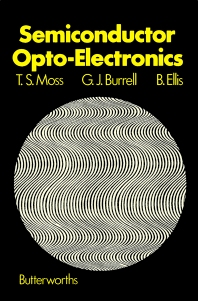 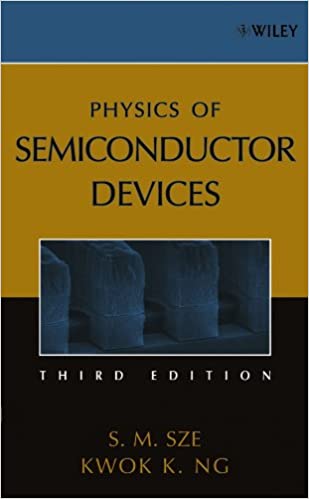 Optical absorption in semiconductors
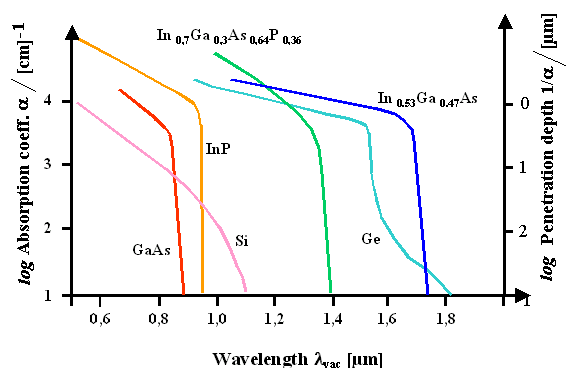 Band structure of semiconductors near band edge
E
E
Eg
Eg
k
k
Direct gap semiconductors:
compound semiconductors
Indirect gap semiconductors:
group IV semiconductors
Band structure of silicon
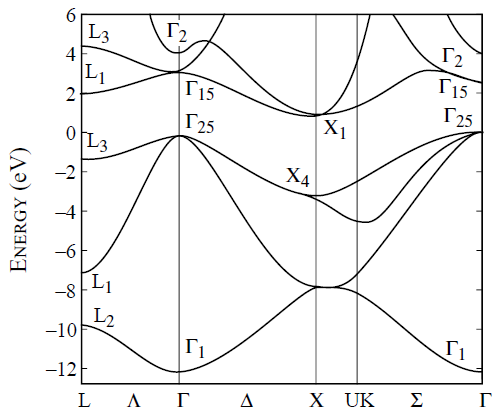 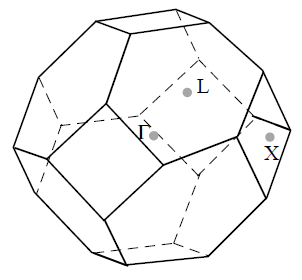 G :
L :
X :
a = 5.43 Å
Energy and crystal momentum conservation
Energy conservation

Crystal momentum conservation

Thermalised electron momentum


Photon momentum
E
k
Energy and crystal momentum conservation
Parabolic band approximation




Energy conservation
E
EC0
k
EV0
Reduced mass:
Energy and crystal momentum conservation
Energy conservation
E
EC0
k
EV0
For a given photon energy, only a narrow band of states contribute to absorption!
Electronic density of states in energy bands
In the k-space each electronic state occupies a volume of
where V is the volume of the system
Dispersion relation
Beware of spin degeneracy!
Absorption in direct gap semiconductors
Photon absorption rate is proportional to the joint density of states: the density of states (pairs) that can participate in the absorption process
Optical transition typically does not flip the electron spin state
Direct band gap energy determination
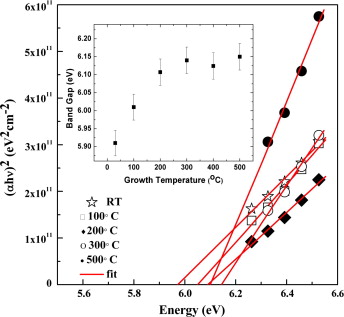 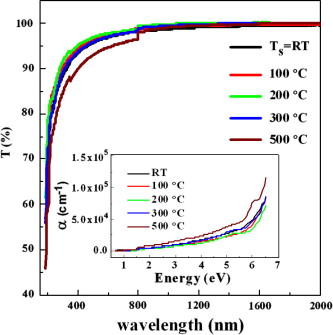 V. Mudavakkat et al., Opt. Mater. 34, Issue 5, 893-900 (2012).
Absorption in indirect gap semiconductors
Conservation laws
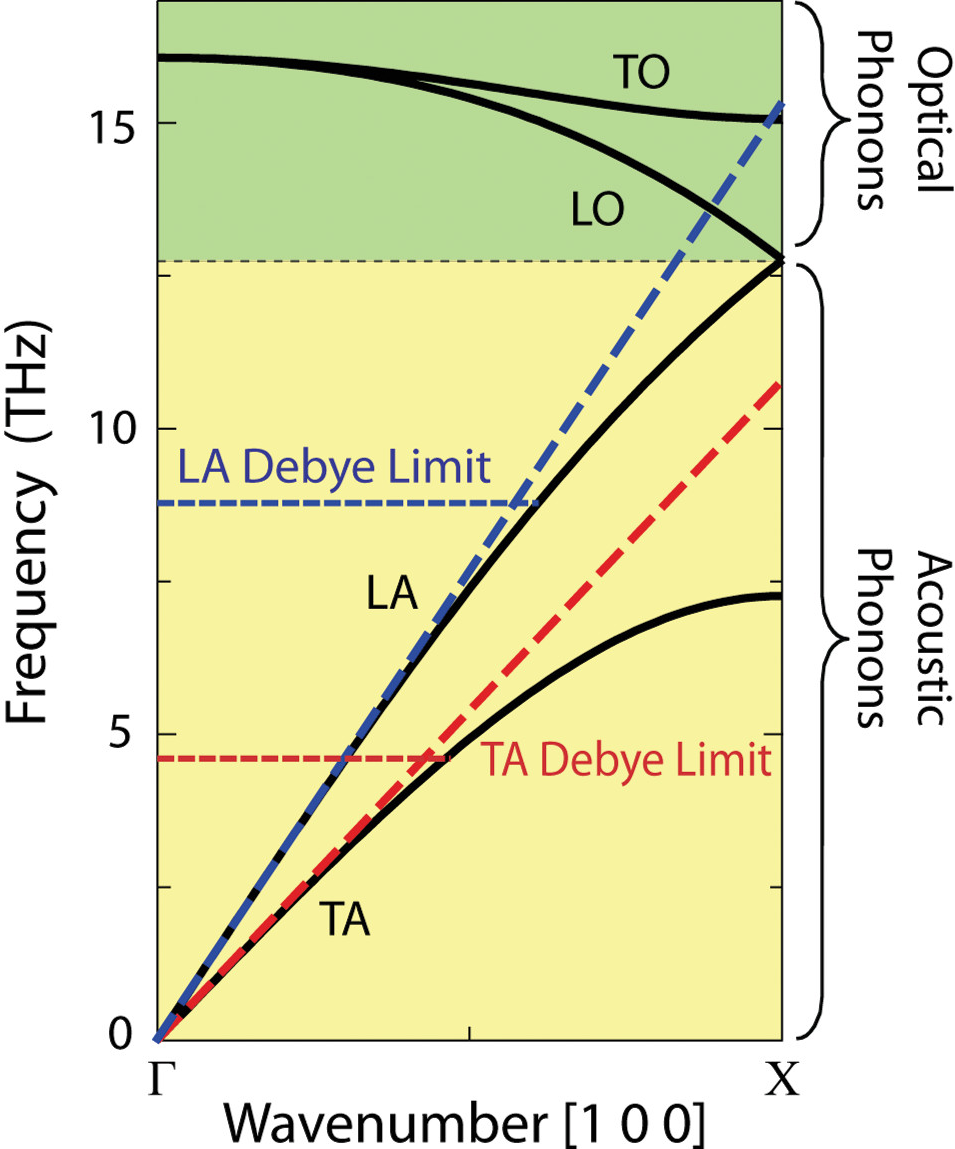 E
AIP Adv. 1, 041403 (2011)
k
Typical optical phonon energy in Si: 60 meV
Absorption in indirect gap semiconductors
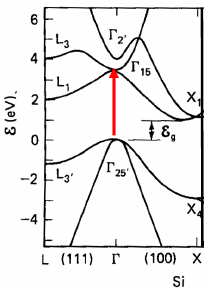 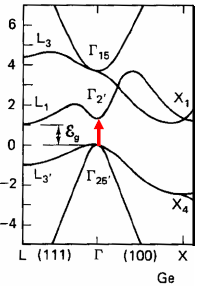 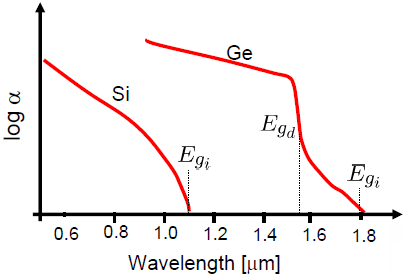 Phonon-assisted absorption:
Indirect band gap energy determination
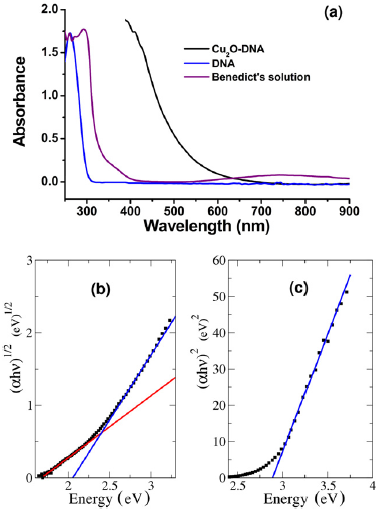 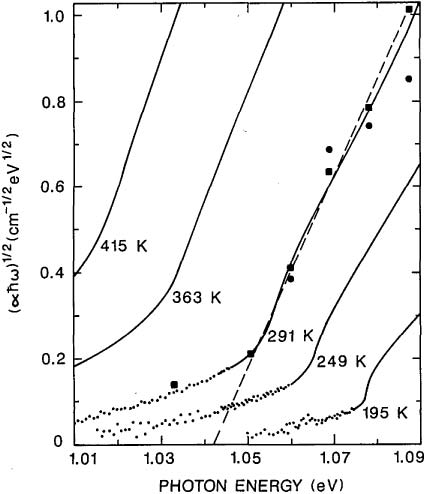 Si
Nanotechnology 23, 075601 (2012).
Appl. Opt. 27, 3777-3779 (1988).
Moss-Burstein effect
E
E
Doping
k
k
Increase of apparent bandgap energy in degenerately doped semiconductors
Inhibition of transition due to the Pauli's exclusion principle
Pauli blocking
Carrier doping via electrostatic gating
Inhibition of transition due to the Pauli's exclusion principle
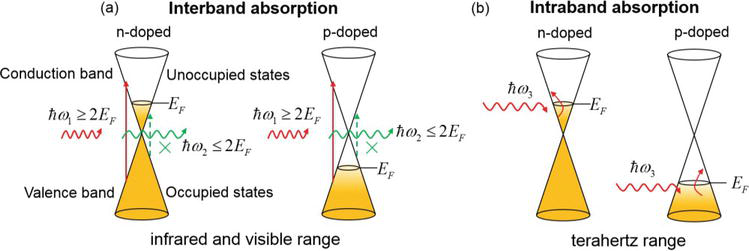 Graphene-Enhanced Optical Signal Processing, DOI: 10.5772/67491
A graphene-based waveguide modulator
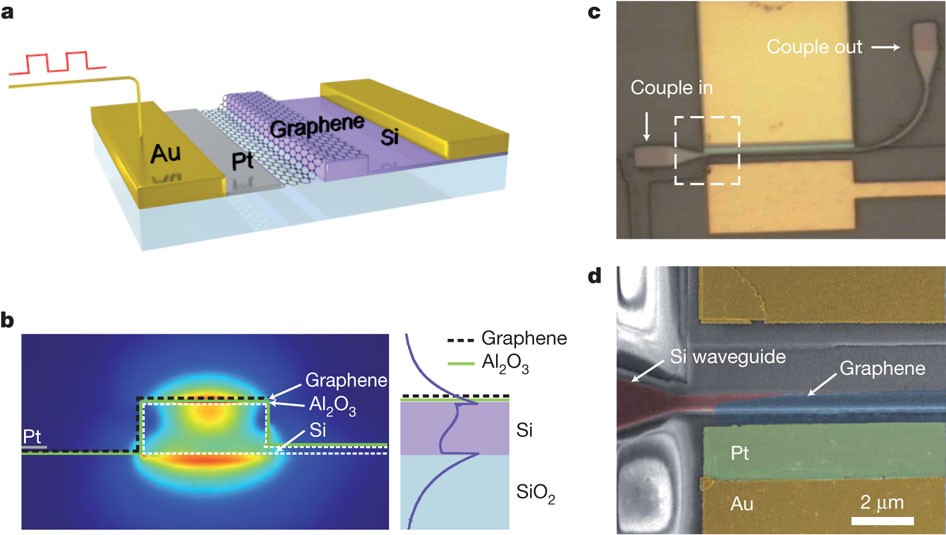 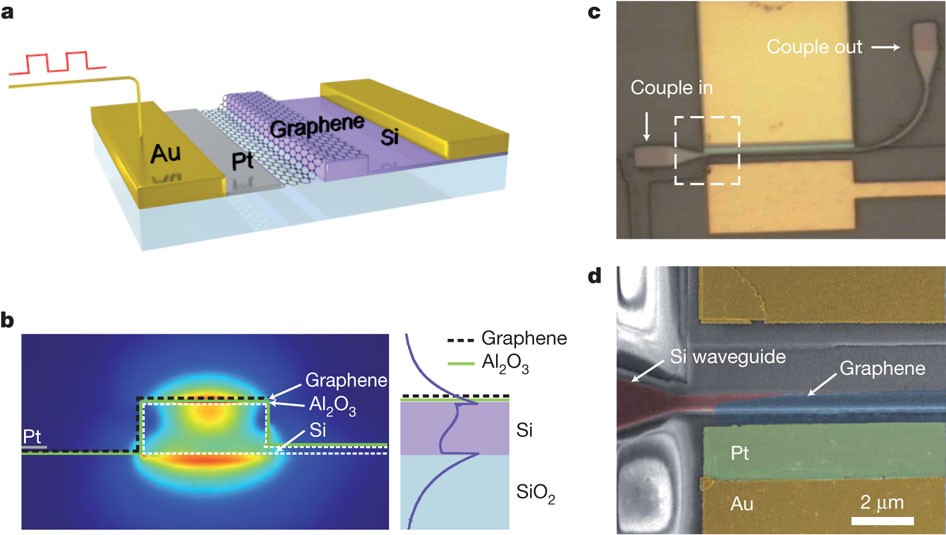 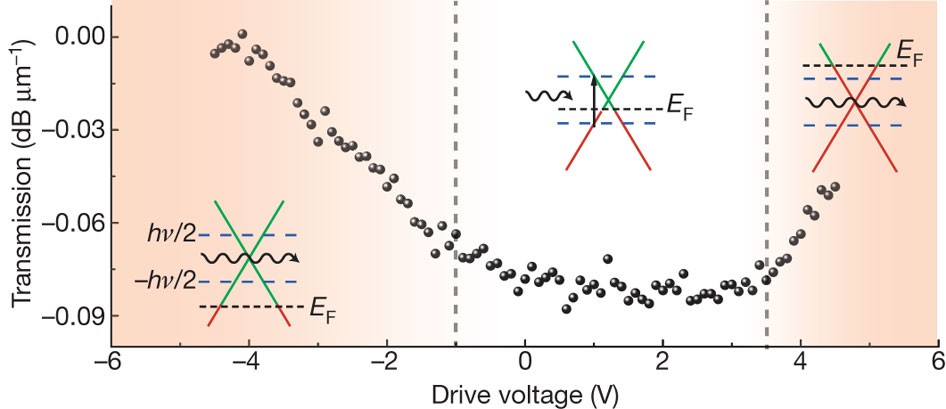 Nature 474, 64 (2011)
Quasi-Fermi levels in non-equilibrium semiconductors
Optical or electrical injection increases the density of both types of carriers
In semiconductors displaced from equilibrium, separate quasi-Fermi levels, EFn and EFp must be used for electrons and holes, respectively (EFn  = EFp in equilibrium)
Quasi-thermal equilibrium within bands: electron relaxation time within a band is much smaller than across the band gap
Occupation probability in the conduction band:
Occupation probability in the valence band:
Absorption saturation effect
At high injection levels, the available empty states for electrons in the conduction band are depleted
E
E
Pumping
k
k
Equilibrium
High injection level
Absorption saturation effect
E
E
Pumping
k
k
Equilibrium
High injection level
Absorption coefficient in the presence of saturation:
Here EC and EV are the energies of the initial and end states
Amorphous solids
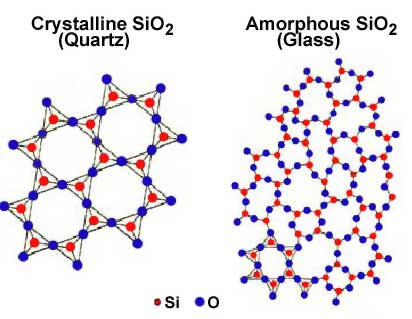 Short range order (SRO)
Lack of long range order (LRO)
Properties pertaining to SRO
Energy band formation
Density of states
Properties pertaining to lack of LRO
Crystal momentum (not a good quantum number anymore!)
Localized states (Anderson localization)
Random
Amorphous
Unlike gases, amorphous solids are NOT completely random
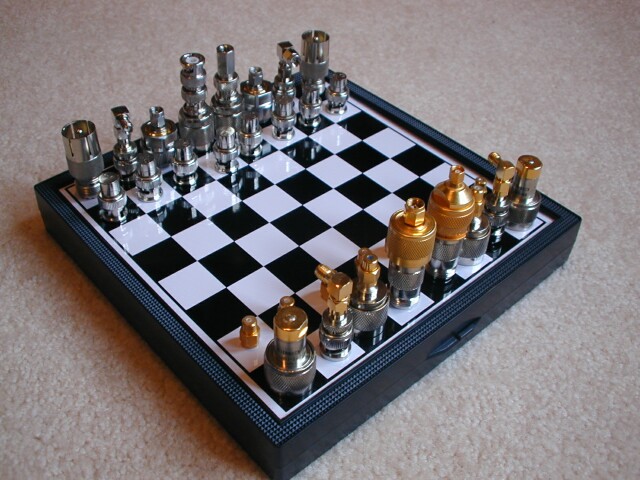 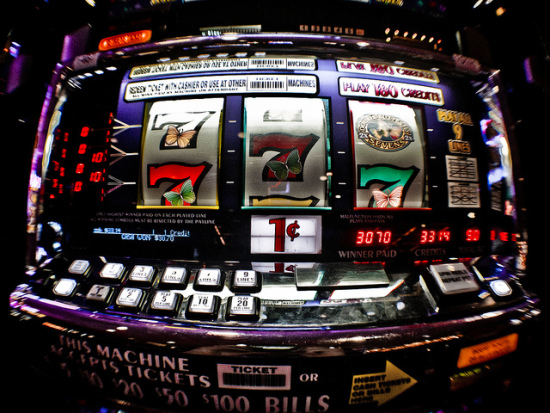 vs.
Anderson localization in disordered systems
Localization criterion: sufficiently large variations
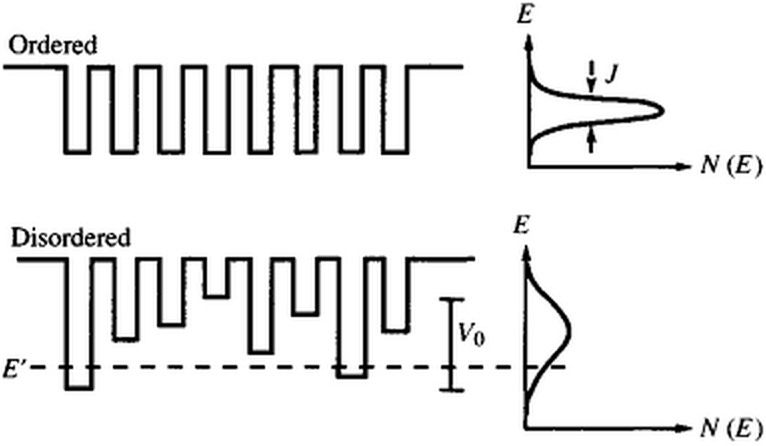 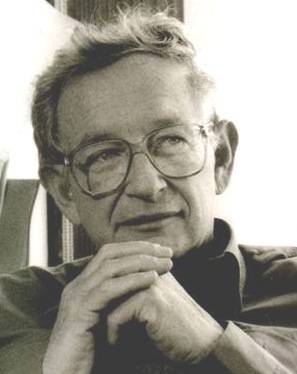 P. W. Anderson
Disorder leads to (electron, photon, etc.) wave function localization
Anderson localization in disordered systems
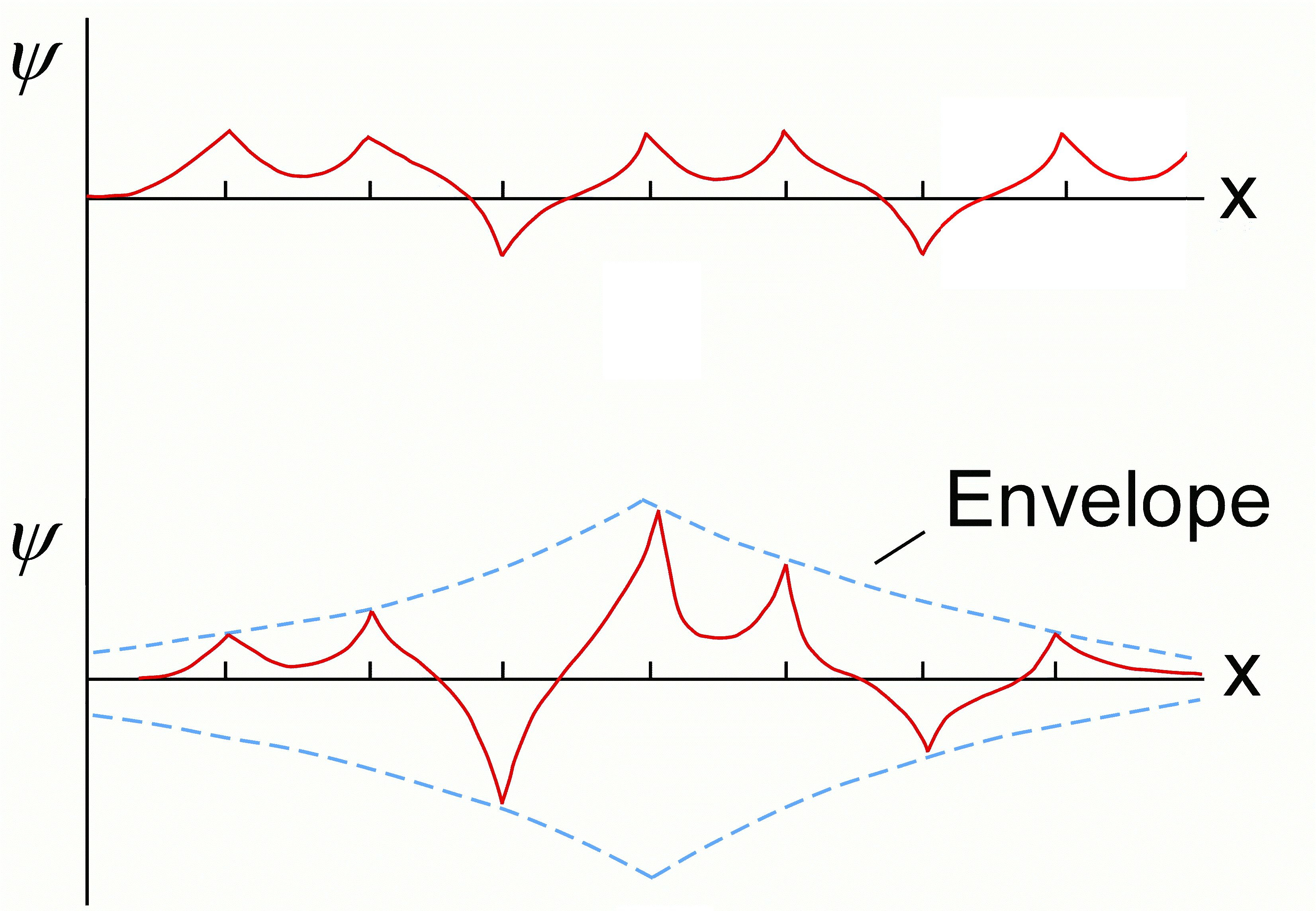 Extended states (Bloch states)
Localized states
23
Density of states (DOS) in crystalline and amorphous solids
E
E
Conduction band
Conduction band
Urbach tail
Defect states
Mid-gap states
Band gap
Mobility edge
Valence band
Valence band
DOS
DOS
Crystalline solids
Amorphous solids
24
Tauc gap and Tauc plots
Tauc gap ET definition:
It is merely a fitting parameter and has little physical significance!
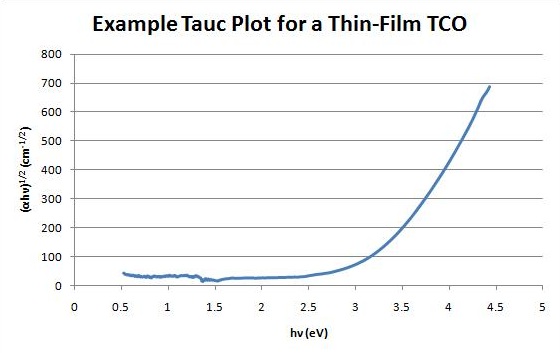 ET  = 3.3 eV
Stimulated and spontaneous emission
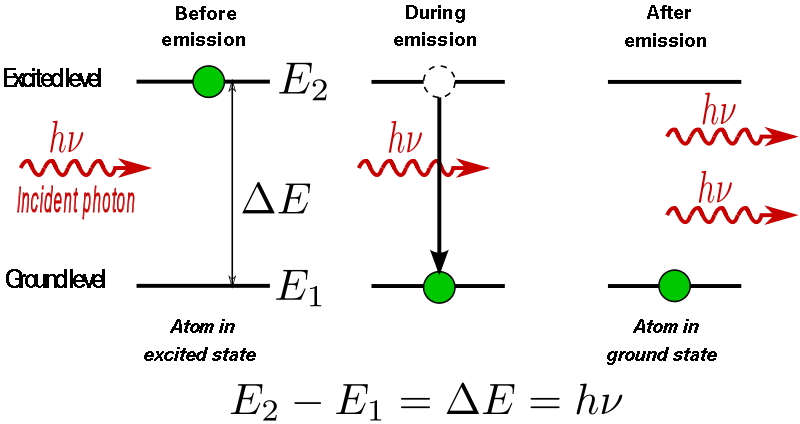 Stimulated emission
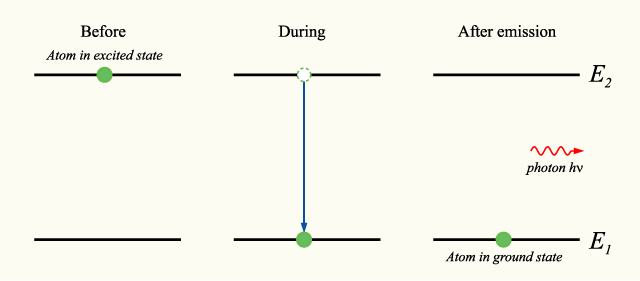 Spontaneous emission
Stimulated emission
The reverse process of optical absorption
Electron-hole recombination to emit a photon in the presence of an external electromagnetic field excitation
Energy conservation




Optical gain
E
where  w  is the angular frequency of the external field as well as the emitted photon
k
Net gain and optical amplification
Net gain = gain – loss



In practical applications, additional loss sources (scattering, FCA, etc.) need to be considered in the loss term as well
Population inversion
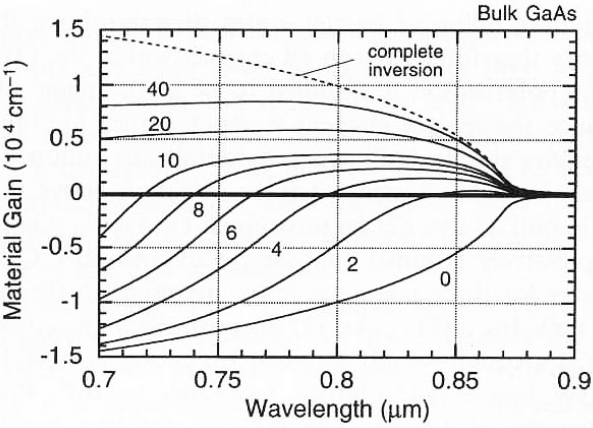 L. A. Coldren and S. W. Corzine, Diode Lasers and Photonic Integrated Circuits
Single-mode rate equation
Consider a semiconductor with uniform carrier density
n : carrier density      np : photon number
No carrier injection
Absorption rate
Stimulated emission rate
Spontaneous emission rate
kabs , kstim , ksp : absorption, stimulated and spontaneous emission coefficients, which are environment-independent
Single-mode blackbody radiator
In thermal equilibrium






Energy conservation:
Hot blackbody (		):
Cold blackbody (		  ):
Fermi-Dirac distribution
Planck distribution
Single-mode “hot” blackbody radiator
In thermal equilibrium
Absorption and stimulated emission dominate over spontaneous emission in a “hot” blackbody
Thermal equilibrium
At high temperatures, occupation probability of all states are equal
Single-mode “cool” blackbody radiator
In thermal equilibrium
Rereading Einstein on Radiation
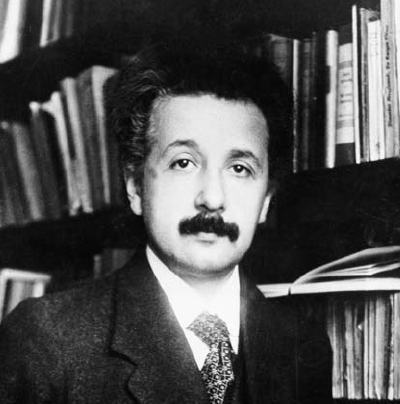 All the rate constants are the same specified by detailed balance
Note: the rate constant ka-e is NOT a material constant as it depends on the optical mode under investigation
Optical gain in semiconductors
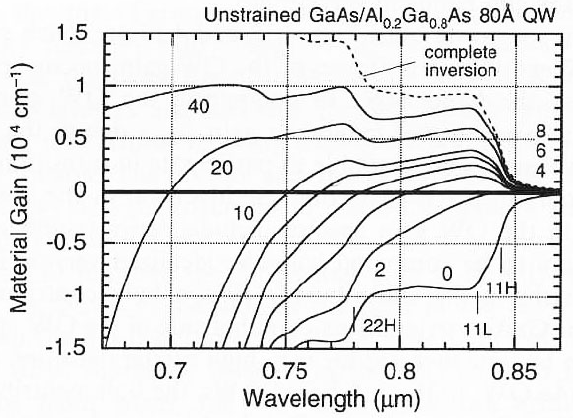 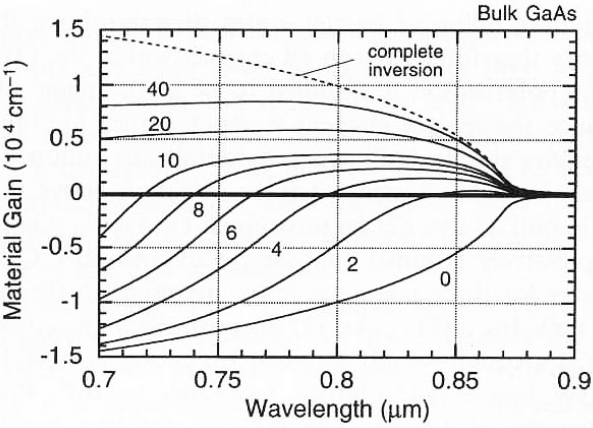 The absorption curve at zero injection level and the gain curve at complete inversion are symmetric with respect to the horizontal axis
Their shape reflects the joint DOS in the material
Optical amplification
Gain medium
Under steady-state carrier injection:




Optical amplification:
Optical injection
Net radiative recombination
Non-radiative recombination
Current injection
Carrier density in semiconductor devices
Solving the current continuity and the Poisson equations
Current continuity
Poisson equation
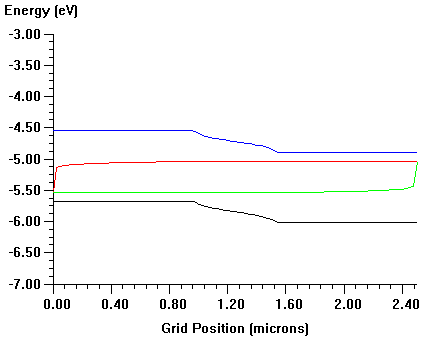 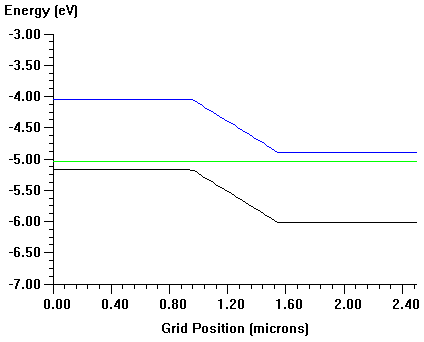 0 V bias
0.5 V forward bias
1-D semiconductor device simulator:
SimWindows download
Stimulated emission and spontaneous emission in technical applications
Stimulated emission
Spontaneous emission
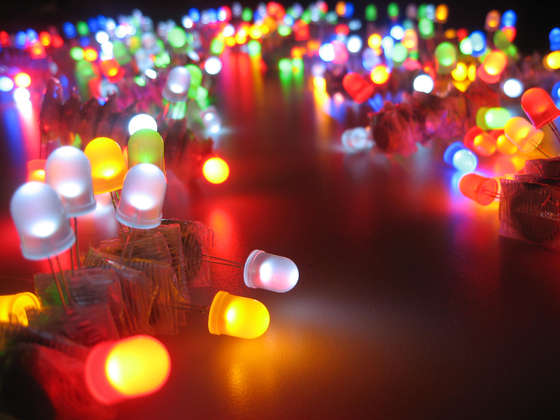 LEDs
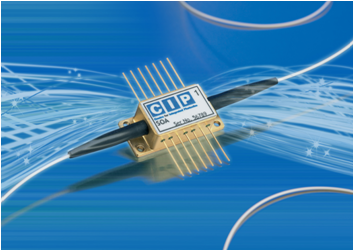 Optical amplifiers
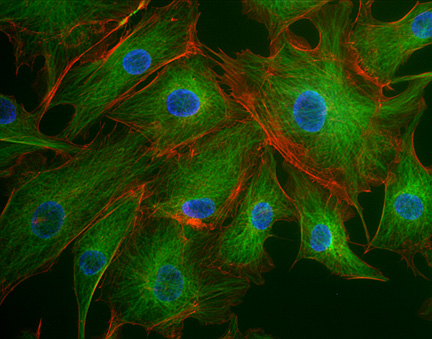 Fluorescence imaging
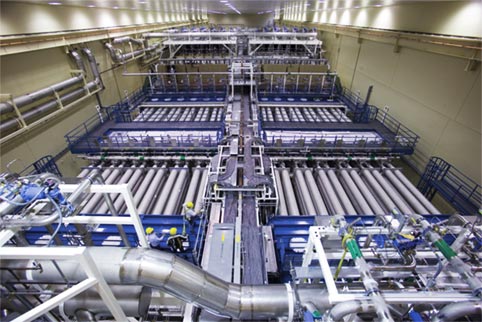 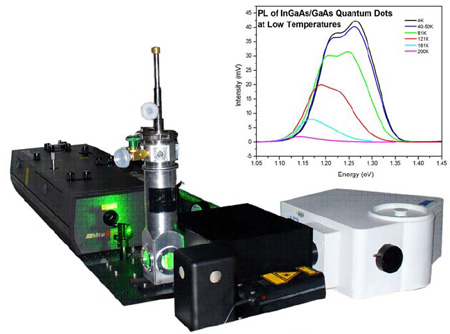 Lasers
Photoluminescence spectroscopy
Engineering spontaneous emission rate: Purcell effect
Fermi’s golden rule:



No photon states: suppressed spontaneous emission (SE)
Photonic band gap
Large photon density of states: enhanced (i.e. faster) SE rate
Optical resonant cavity
Enhancement factor (Purcell factor) of SE in a cavity:
Initial state yi
electron in CB + 0 photon
Final state yf
electron in VB + 1 photon
n : refractive index        Q: cavity Q-factor*
l : wavelength	  V: cavity mode volume
[Speaker Notes: In defining Purcell factor, the Q is given as min(Q_cavity, Q_emitter linewidth)]
Engineering spontaneous emission rate: Purcell effect
SE suppression
SE enhancement
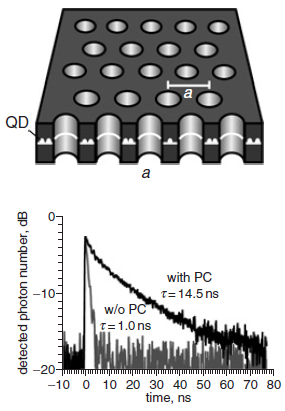 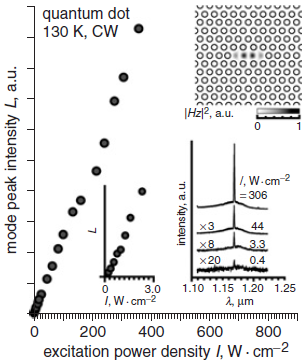 "Investigation of spontaneous emission from quantum dots embedded in two-dimensional photonic-crystal slab," Electron. Lett. 41, 1402-1403 (2005).
List of symbols
E – energy
Eg – band gap energy
k / ke – electron wave vector
a – lattice constant
ћ – reduced Planck constant, 1.055 × 10-34 J·s
w – angular frequency of light
EC / EV – energy of a state in conduction / valence band
EC0 / EV0 – energy of conduction / valence band edge
kC / kV – wave vector of a state in conduction / valence band
List of symbols
me* – electron effective mass
b – photon wave vector
kB – Boltzmann constant, 1.38 × 10-23 m2·kg·s-2·K-1
T – thermodynamic temperature
c – speed of light in vacuum, 2.99792458 × 108 m/s
mr – reduced mass
r – electronic density of state
V – volume
rC – density of state of conduction band
rj – joint density of state
List of symbols
a – absorption coefficient
wq / kq – angular frequency / wave vector of phonon
ET – Tauc gap
EF – Fermi energy
EFn / EFp – quasi-Fermi level for conduction / valence band
fC / fV – occupation probability in conduction / valence band
s – gain coefficient
g – net gain coefficient
List of symbols
n / p – electron / hole density
t – time
Rabs / Rstim / Rsp – absorption / stimulated emission / spontaneous emission rate
kabs / kstim / ksp – absorption / stimulated emission / spontaneous emission coefficient
np – photon density
ka-e – absorption-emission coefficient
G – optical injection rate of electronic carriers
Jn – electronic current density
List of symbols
G – waveguide modal confinement factor
D – electric displacement
rf – free charge density
E – electric field
e – (absolute) permittivity
F – electric potential
NA / ND – acceptor / donor concentration
e – elementary charge, 1.602 × 10-19 C
Gi-f – transition probability per unit of time
H – Hamiltonian of perturbation
List of symbols
Ei / Ef – energy of initial / final state
yi / yf – wave function of initial / final state
FP – Purcell enhancement factor
Q – quality factor
l – free-space wavelength